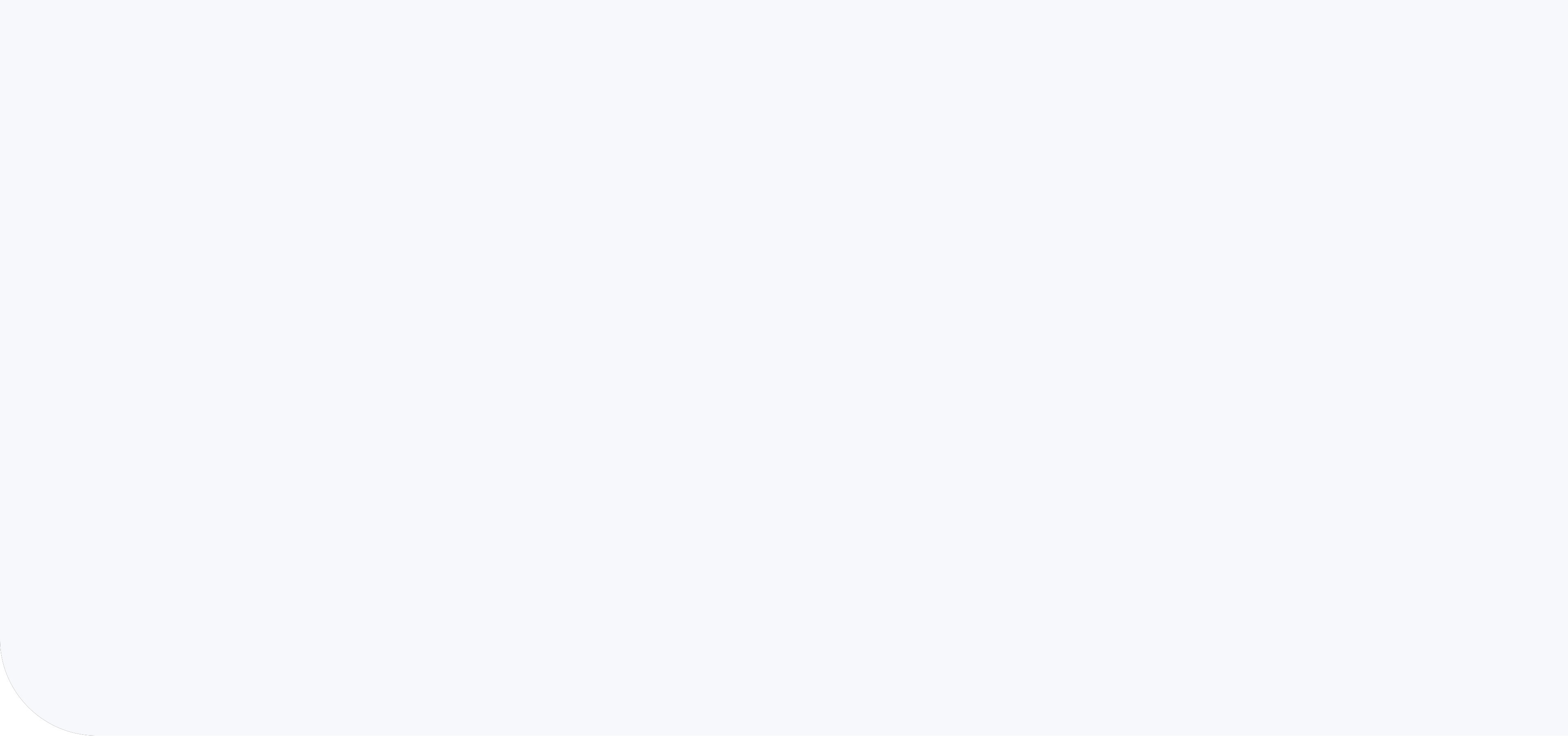 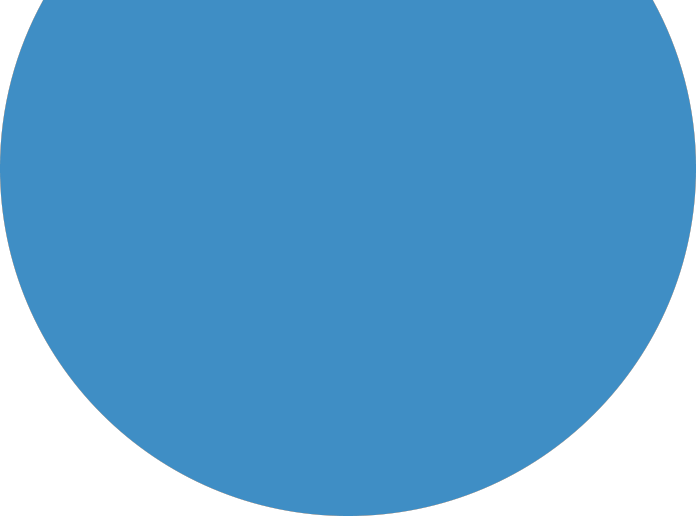 Sesión
5
Fuentes de datos sobre discapacidad, calidad y el papel de los servicios ambulatorios
Taller de Promoción de los Datos sobre Discapacidad para Organizaciones de Personas con Discapacidad
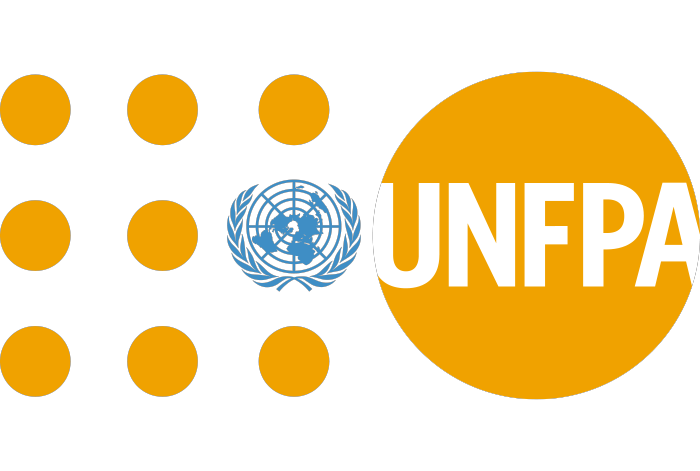 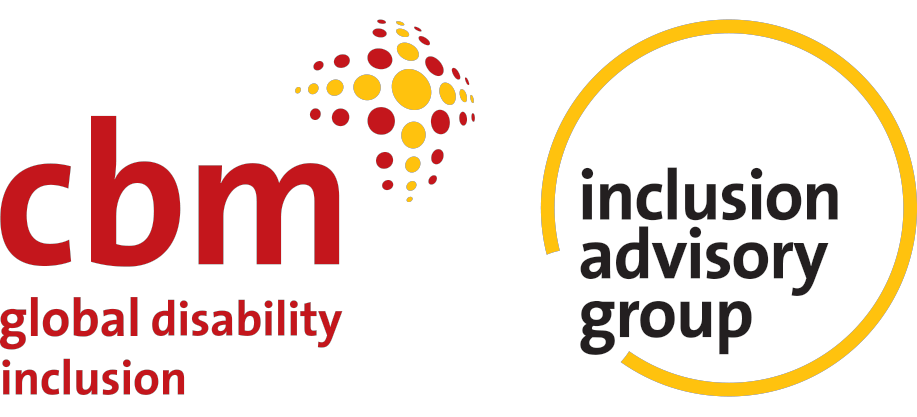 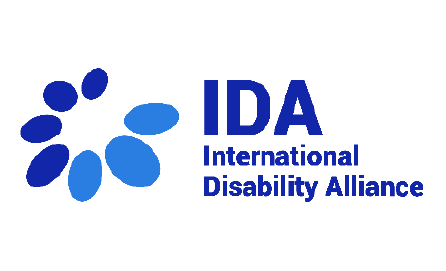 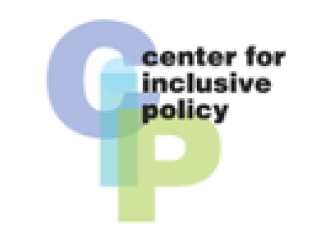 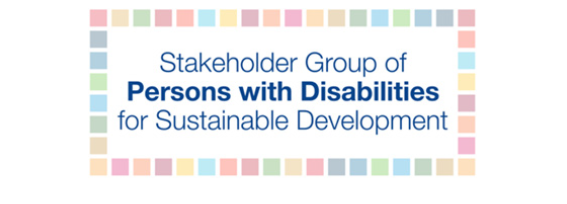 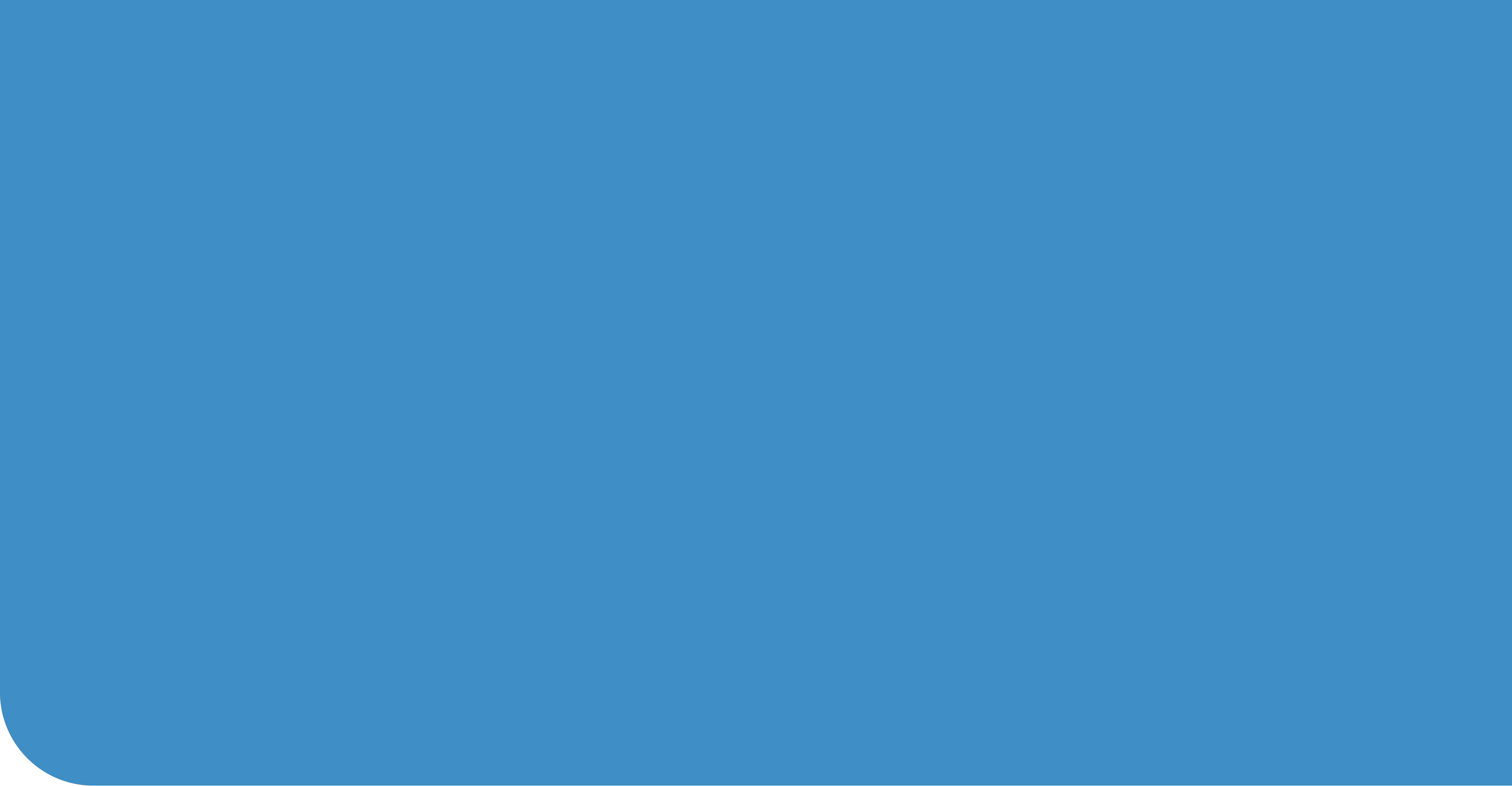 Visión general de la sesión
Visión general de la sesión
2
Taller de Promoción de los Datos sobre Discapacidad para Organizaciones de Personas con Discapacidad – SESIÓN 5
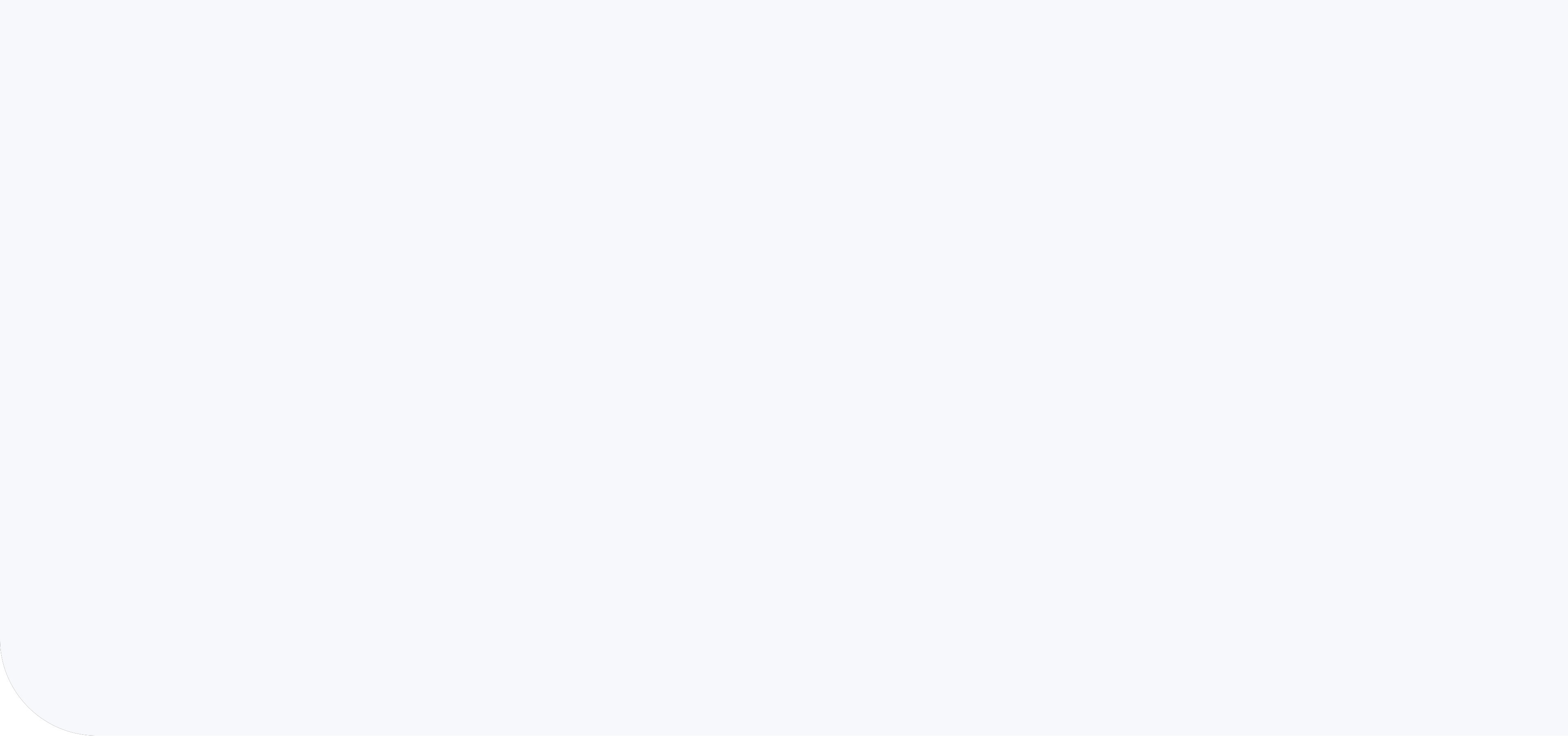 Visión general de la sesión
Proporcionar una visión general de diferentes fuentes de datos sobre discapacidad, así como sus ventajas e inconvenientes.

Explorar consejos clave para garantizar la calidad de los datos en su trabajo de promoción.

Entender de qué manera utilizar estos datos para brindar información a su promoción, incluyendo:
Utilizar pruebas precisas para para apoyar o disputar decisiones sobre políticas y programas,
Identificar las necesidades de datos específicas para solicitarlos en su promoción de los datos
3
Taller de Promoción de los Datos sobre Discapacidad para Organizaciones de Personas con Discapacidad – SESIÓN 5
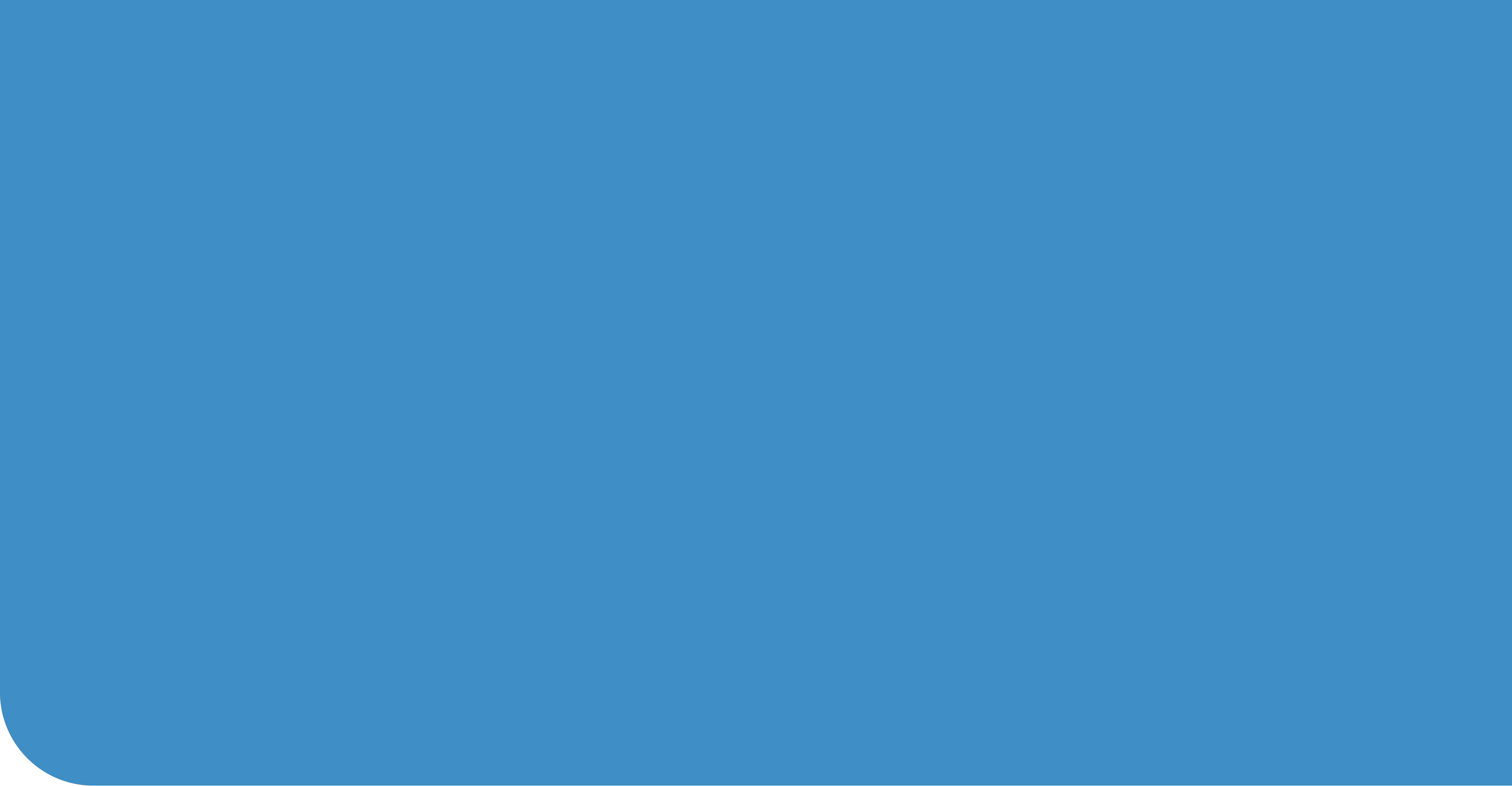 Fuentes de datos
4
Taller de Promoción de los Datos sobre Discapacidad para Organizaciones de Personas con Discapacidad – SESIÓN 5
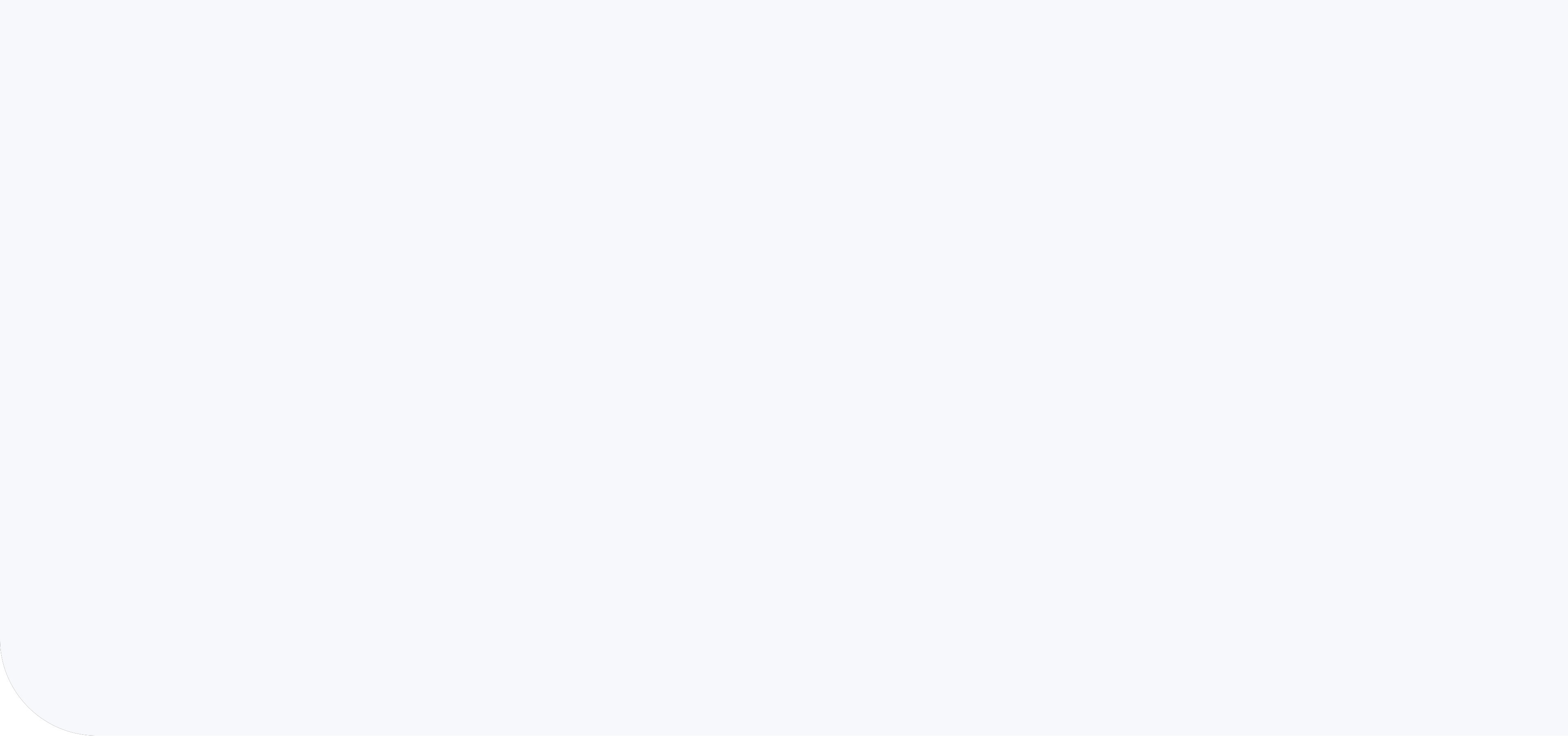 ¿Dónde pueden obtenerse datos?
Censos
Encuestas a personas (para múltiples finalidades o sobre temas específicos, como salud o discapacidad)
Encuestas, evaluaciones, etc. realizadas por organizaciones
Sistemas administrativos (centrados en programas relativos y no relativos a la discapacidad)
Otras fuentes cualitativas, tales como casos prácticos y entrevistas en profundidad
¿Otras fuentes?
5
Taller de Promoción de los Datos sobre Discapacidad para Organizaciones de Personas con Discapacidad – SESIÓN 5
Censo
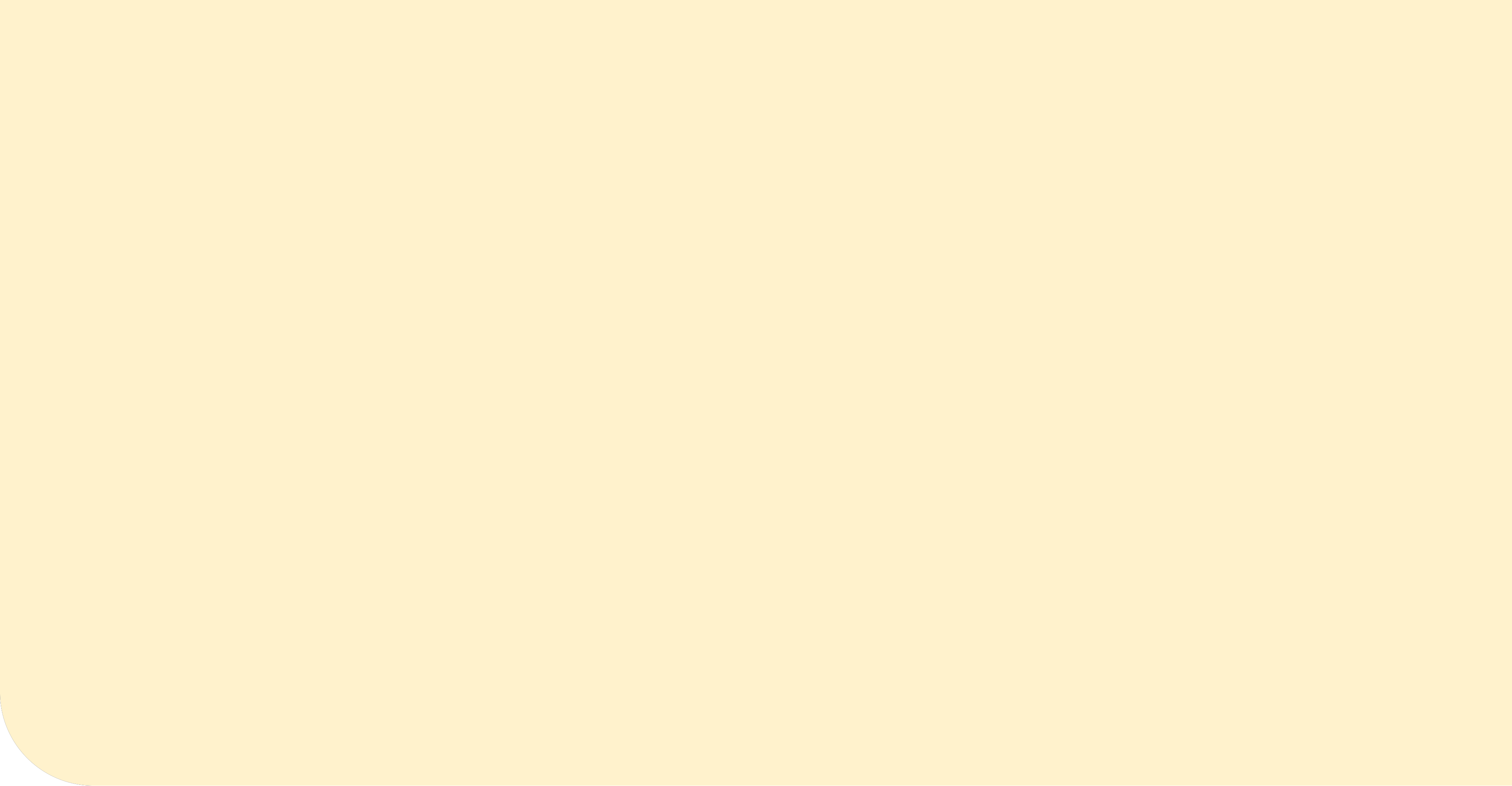 Definición: 
Un censo es un recuento oficial de todos los miembros de un grupo. Los censos de población determinan el número total de personas de un país o parte de un país y recopilan información sobre características como la edad, el sexo o el lugar de residencia. Por lo general, la información se recopila mediante cuestionarios con datos recogidos a intervalos de tiempo determinados (p. ej., cada 5 o 10 años). No todos los censos contienen preguntas sobre discapacidad.
Ventajas
Cuando incluyen datos sobre las personas con discapacidad, pueden ser una buena fuente de datos para desglosar indicadores (p. ej., el indicador de los ODS sobre personas con discapacidad en el empleo). 
Limitaciones
El número de preguntas que pueden incluirse 
El control limitado sobre los encuestadores debido a la gran cobertura de población, lo que puede afectar a la calidad de los datos.
6
Taller de Promoción de los Datos sobre Discapacidad para Organizaciones de Personas con Discapacidad – SESIÓN 5
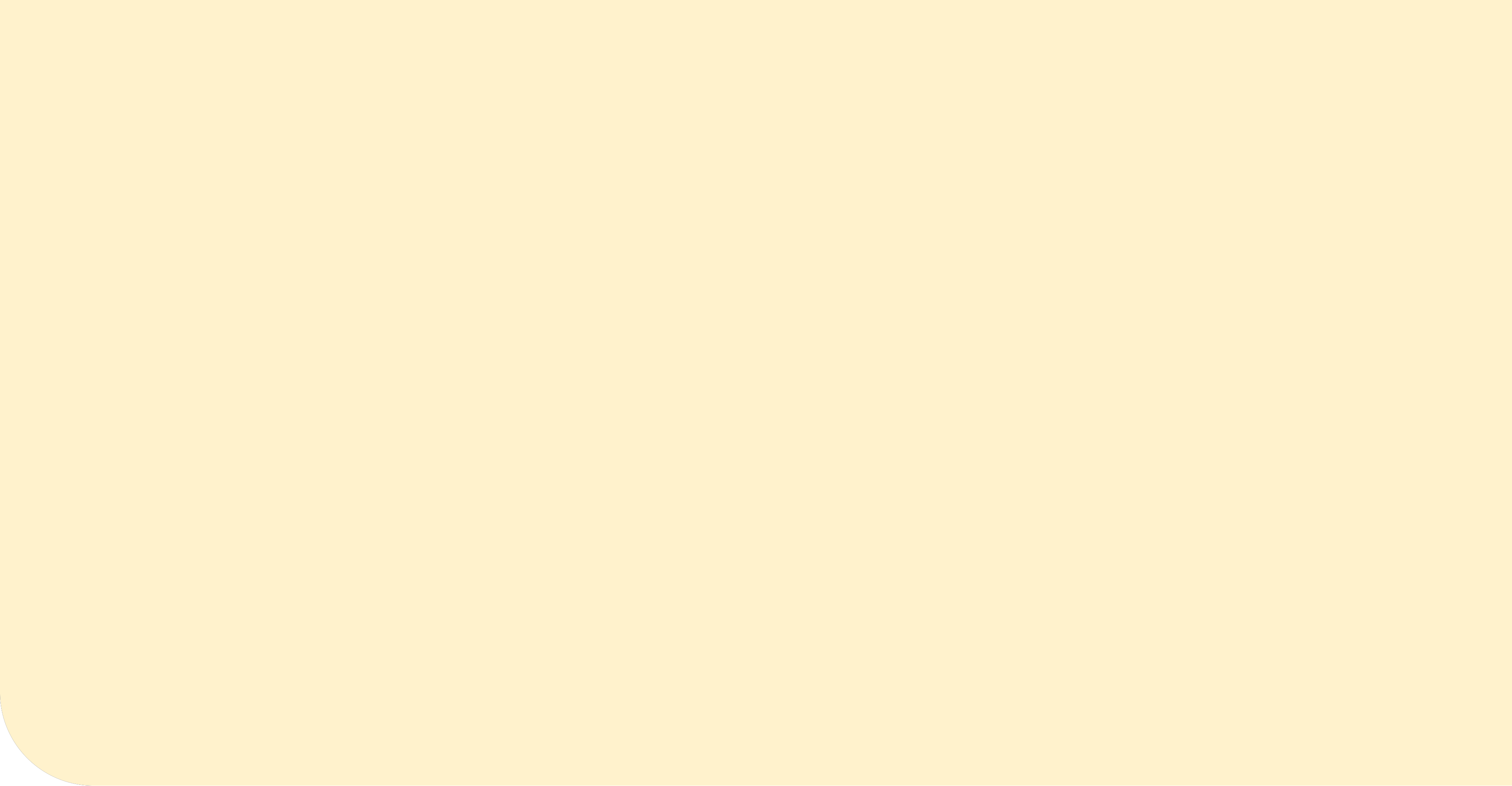 Encuestas que recogen datos sobre temas específicos
Definición: Las encuestas obtienen información sobre personas u organizaciones mediante cuestionarios y otras herramientas de recopilación de datos. Son una de las fuentes más importantes de estadísticas sociales y demográficas. Las encuestas pueden obtener información sobre múltiples temas o pueden centrarse en uno solo, tales como las encuestas sobre la población activa, sobre el nivel de vida, sobre salud, sobre educación, sobre transporte, etc. Pueden obtener información sobre los hogares y las personas que viven en ellos, sobre centros como hospitales y los servicios que se prestan en ellos, o sobre las personas individuales en función de una o varias características, como la ocupación. 

Ventajas
Buena fuente de datos para desglosar los indicadores relacionados por el estado de discapacidad, cuando se incluyen preguntas para identificar a la población con discapacidad.
Pueden añadirse preguntas adicionales de forma periódica, especialmente sobre los facilitadores y las barreras para una plena participación. 
Limitaciones 
El número de preguntas que pueden incluirse
El tamaño de la muestra podría limitar la estabilidad de las estimaciones para cualquier subgrupo.
7
Taller de Promoción de los Datos sobre Discapacidad para Organizaciones de Personas con Discapacidad – SESIÓN 5
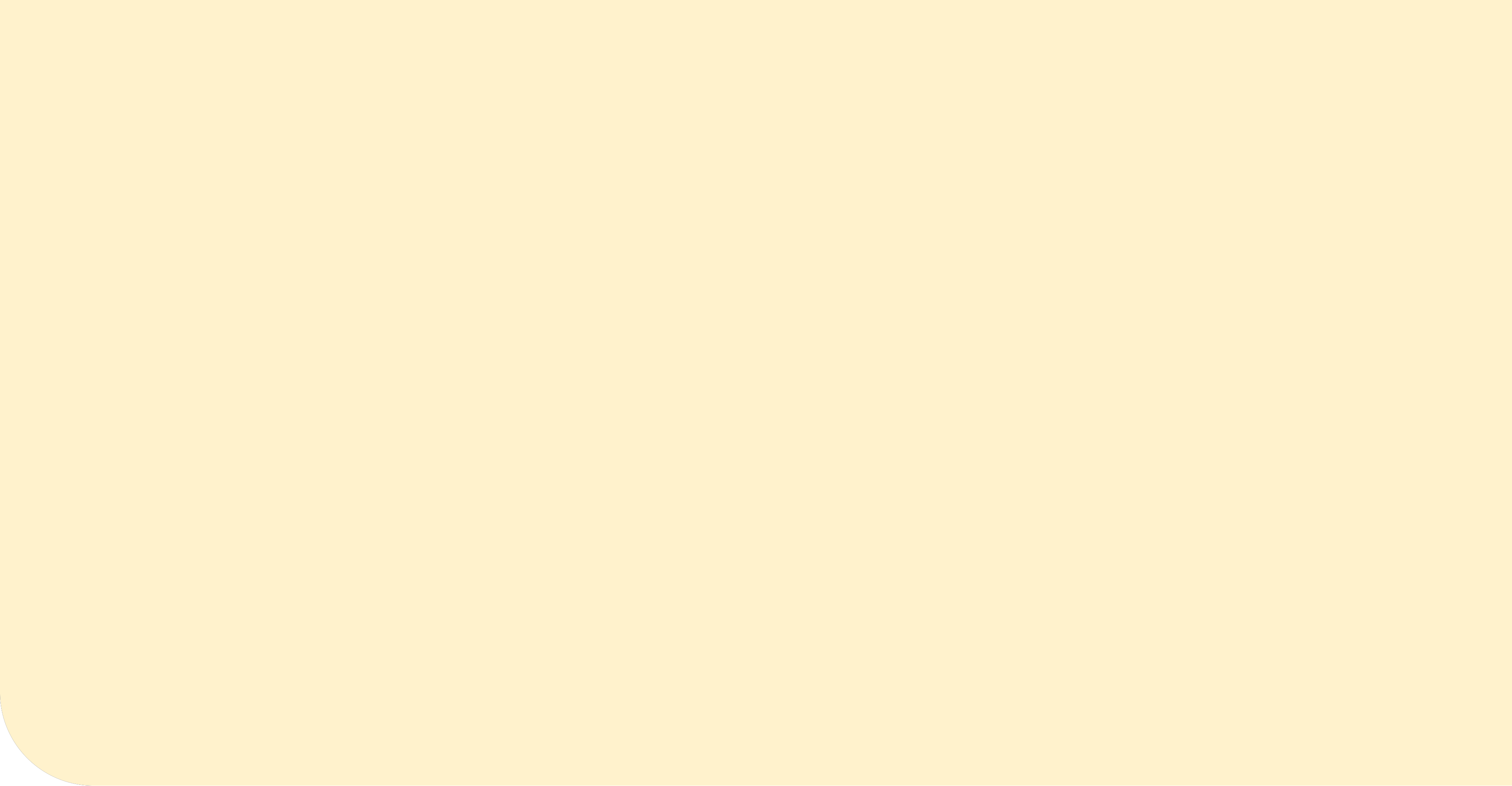 Encuestas específicas sobre la discapacidad
Iguales que otras encuestas, pero específicas sobre la discapacidad. La fuente de datos más completa sobre el funcionamiento y la discapacidad.

Ventajas:
La mejor oportunidad para añadir preguntas adicionales sobre los facilitadores y las barreras para una plena participación. 
Limitaciones:
El tamaño de la muestra puede limitar la estabilidad de las estimaciones para cualquier subgrupo, pero puede aumentar la calidad de la recogida de datos.
Por lo general, no se realiza siguiendo un cronograma establecido y suele pasar mucho tiempo entre una y otra.
Los cambios en el diseño y en las preguntas que se formulan hacen que sea una fuente de datos poco adecuada para hacer un seguimiento de los progresos en los ODS.
La muestra debe ser lo suficientemente grande como para proporcionar estimaciones estables de la población con discapacidad, lo que conlleva retos de diseño.
8
Taller de Promoción de los Datos sobre Discapacidad para Organizaciones de Personas con Discapacidad – SESIÓN 5
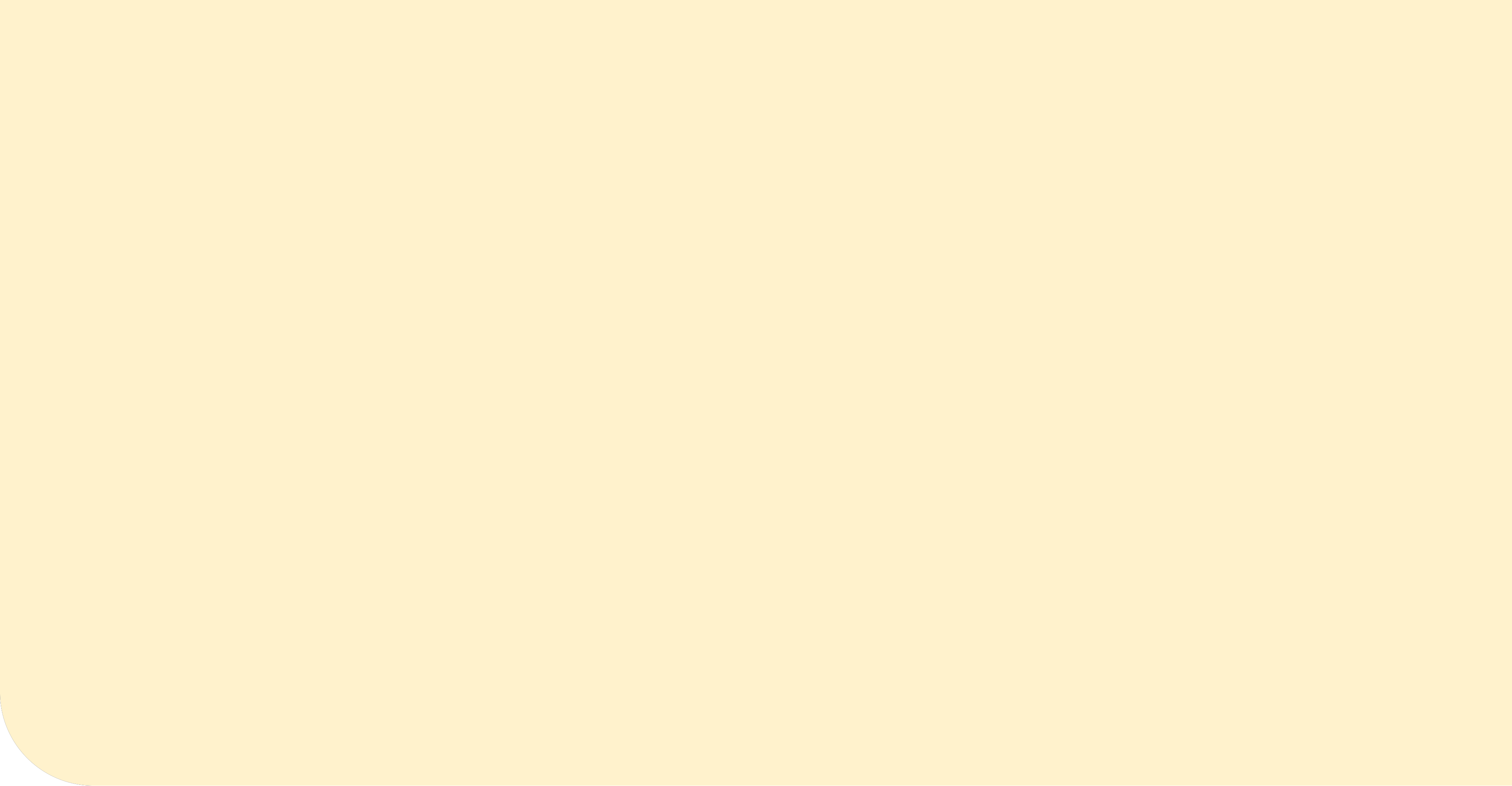 Sistemas de datos administrativos generales
Definición: Los sistemas de datos administrativos son recogidas de datos realizadas por parte de instituciones pertenecientes al sector gubernamental, los cuales se recopilan y utilizan con fines administrativos tales como impuestos, prestaciones o servicios. Los datos administrativos son aquellos datos derivados de un sistema administrativo. La fuente de los datos son los registros administrativos de los participantes y no el contacto directo con estos, aunque la información incluida en los registros administrativos puede obtenerse directamente de los susodichos.
Ventajas:
Fuente de información disponible para el desglose si los elementos que identifican a la población con discapacidad figuran en el sistema de datos. 

Limitaciones:
Brinda información sobre todas las personas atendidas por el programa del que se conservan los datos administrativos.
Sin embargo, solo se incluye a aquellos que cumplan los criterios de admisibilidad pertinentes y, para muchos sistemas, a aquellos que decidan recibir servicios mediante dicho programa.
Existe la posibilidad de que el indicador de discapacidad utilizado por el programa no produzca datos de alta calidad o no aborde los aspectos de la discapacidad en cuestión.
La calidad de los datos puede ser un problema para todas las partidas de datos, pero especialmente para las que no sean necesarias para administrar el programa.
9
Taller de Promoción de los Datos sobre Discapacidad para Organizaciones de Personas con Discapacidad – SESIÓN 5
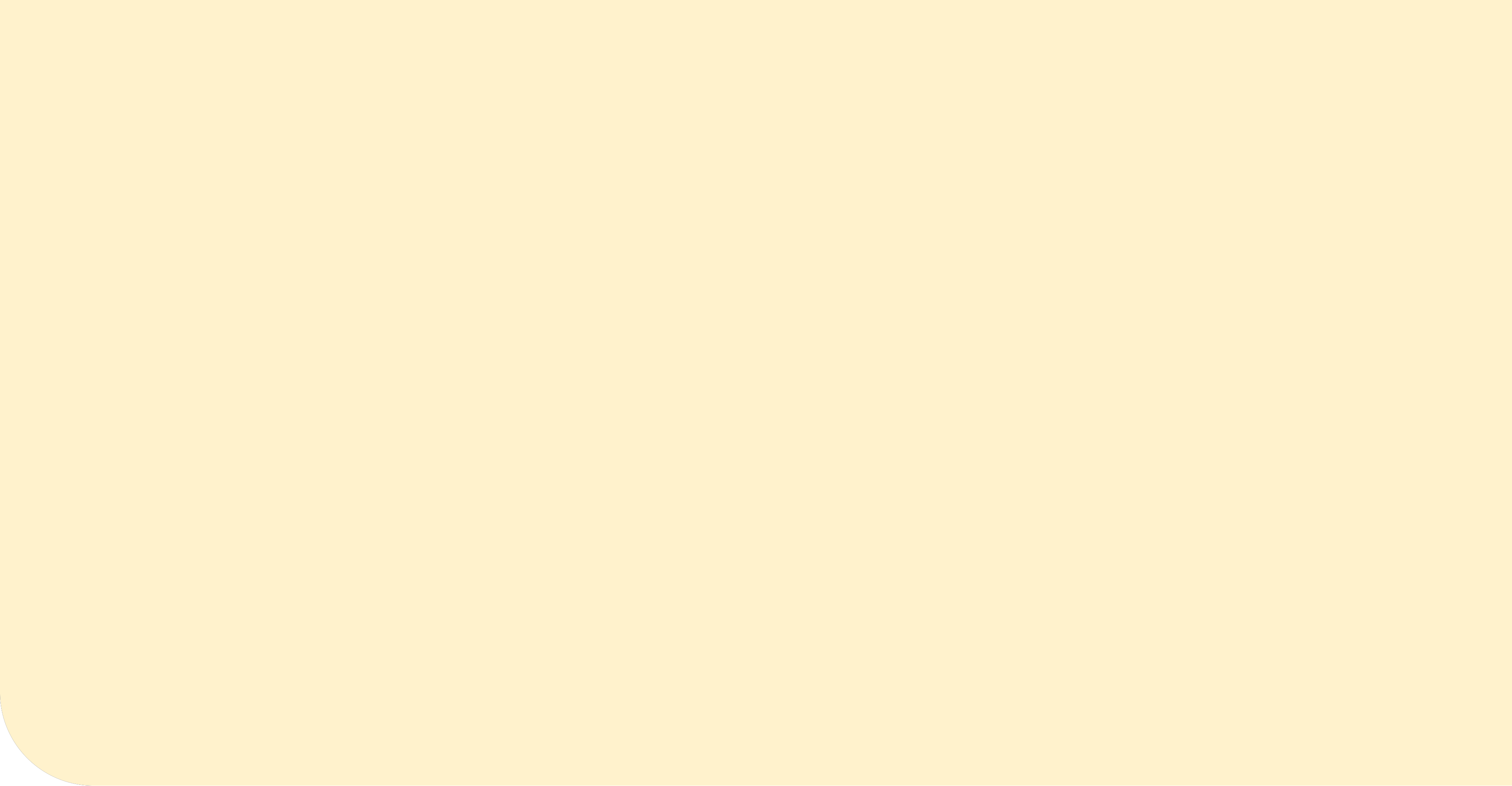 Sistemas de datos administrativos relacionados con la discapacidad
Definición: Los sistemas de datos administrativos son recogidas de datos realizadas por parte de instituciones pertenecientes al sector gubernamental, los cuales se recopilan y utilizan con fines administrativos tales como impuestos, prestaciones o servicios. Muchos sistemas administrativos no están dirigidos a las personas con discapacidad (p. ej., el sistema de información sobre la gestión de la educación, los registros de protección social, el registro de nacimientos y defunciones), pero existen sistemas administrativos para los programas que proporcionan servicios y prestaciones a las personas con discapacidad.
Ventaja
Fuente de información sobre los servicios o prestaciones por discapacidad que proporciona el programa.
Limitaciones
Brinda información sobre todas las personas atendidas por el programa para el que el sistema de datos administrativos ha sido diseñado. 
Solo se incluye a aquellos que cumplan los criterios de admisibilidad pertinentes y que decidan obtener servicios a través del programa vinculado al sistema administrativo.
Los criterios de admisibilidad para las personas incluidas en el programa podrían no coincidir con la población estudiada.
La calidad de los datos podría suponer un problema, especialmente para las partidas que no sean necesarias para administrar el programa.
10
Taller de Promoción de los Datos sobre Discapacidad para Organizaciones de Personas con Discapacidad – SESIÓN 5
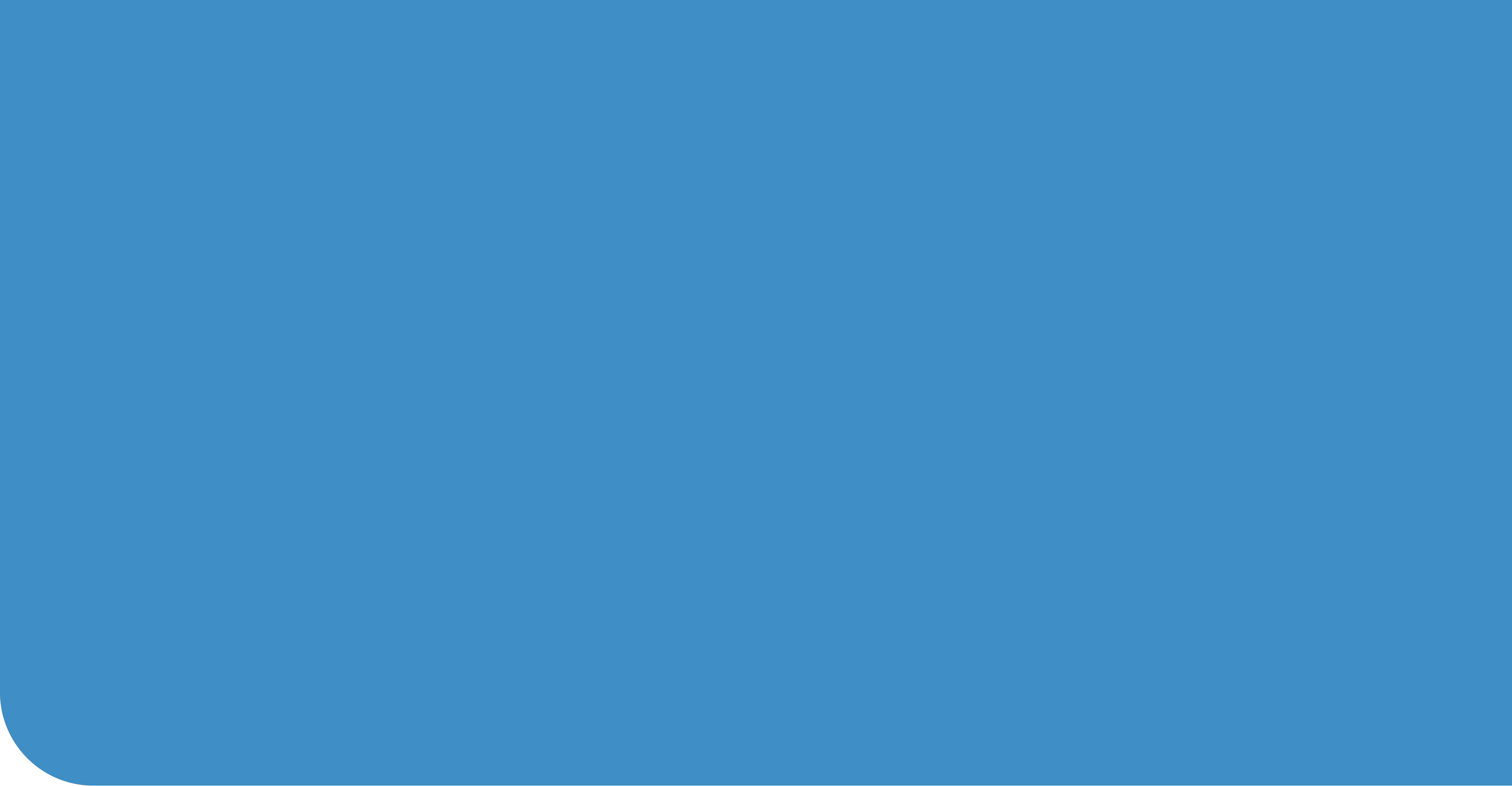 Consejos clave para comprobar la calidad de los datos
11
Taller de Promoción de los Datos sobre Discapacidad para Organizaciones de Personas con Discapacidad – SESIÓN 5
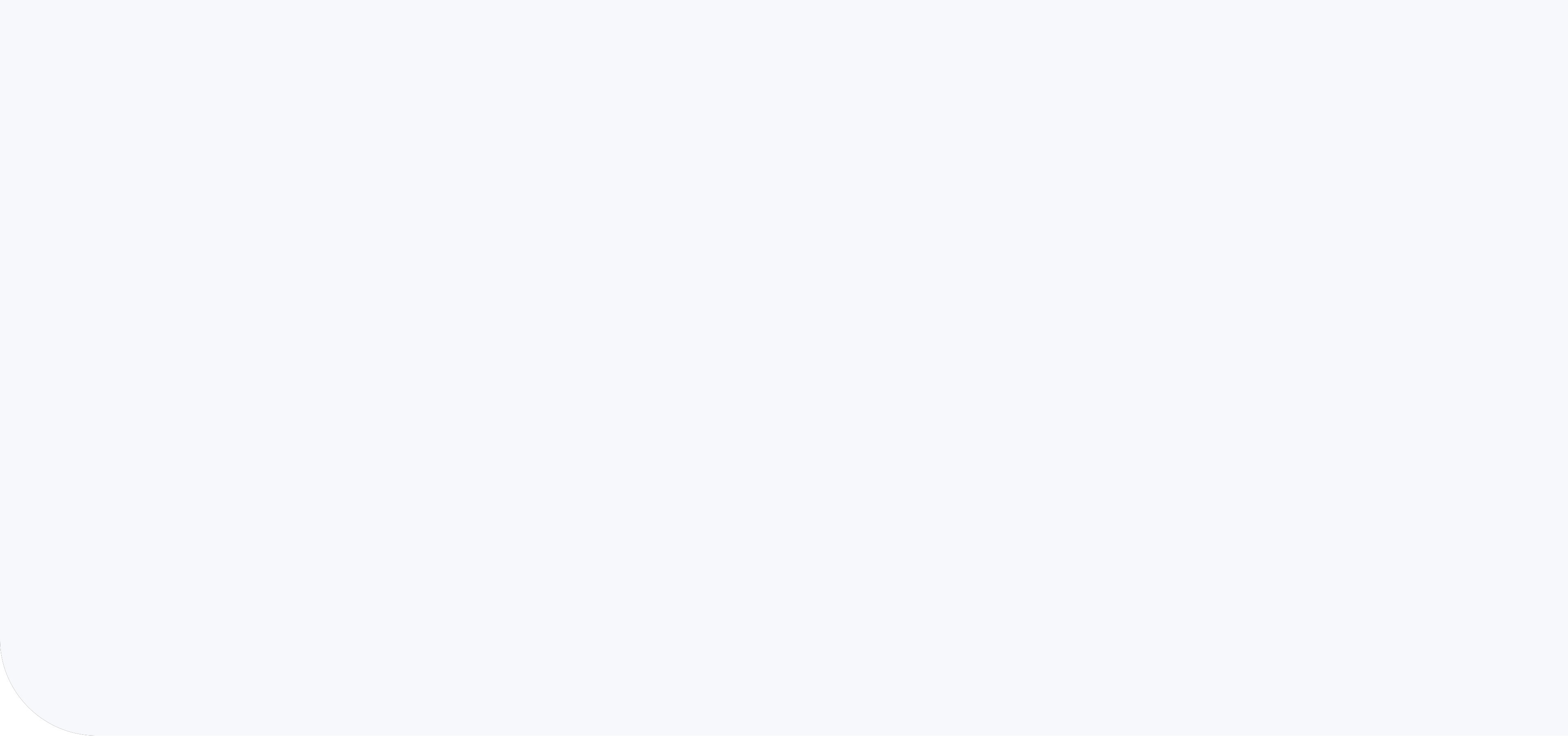 Comprobar la calidad de los datos
Precisión:  los datos son fiables, veraces y correctos.
Pertinencia: los datos deben cumplir con los requisitos para el uso previsto.
Exhaustividad: los datos no deben tener valores o registros de datos que falten.
Oportunidad: los datos deben estar actualizados.
Coherencia: los datos pueden contrastarse con otras fuentes, obteniéndose el mismo resultado.

Los datos que reflejen los puntos anteriores reforzarán su promoción.
ACTIVIDAD: Revisión de la calidad y las fuentes de datos
12
Taller de Promoción de los Datos sobre Discapacidad para Organizaciones de Personas con Discapacidad – SESIÓN 5
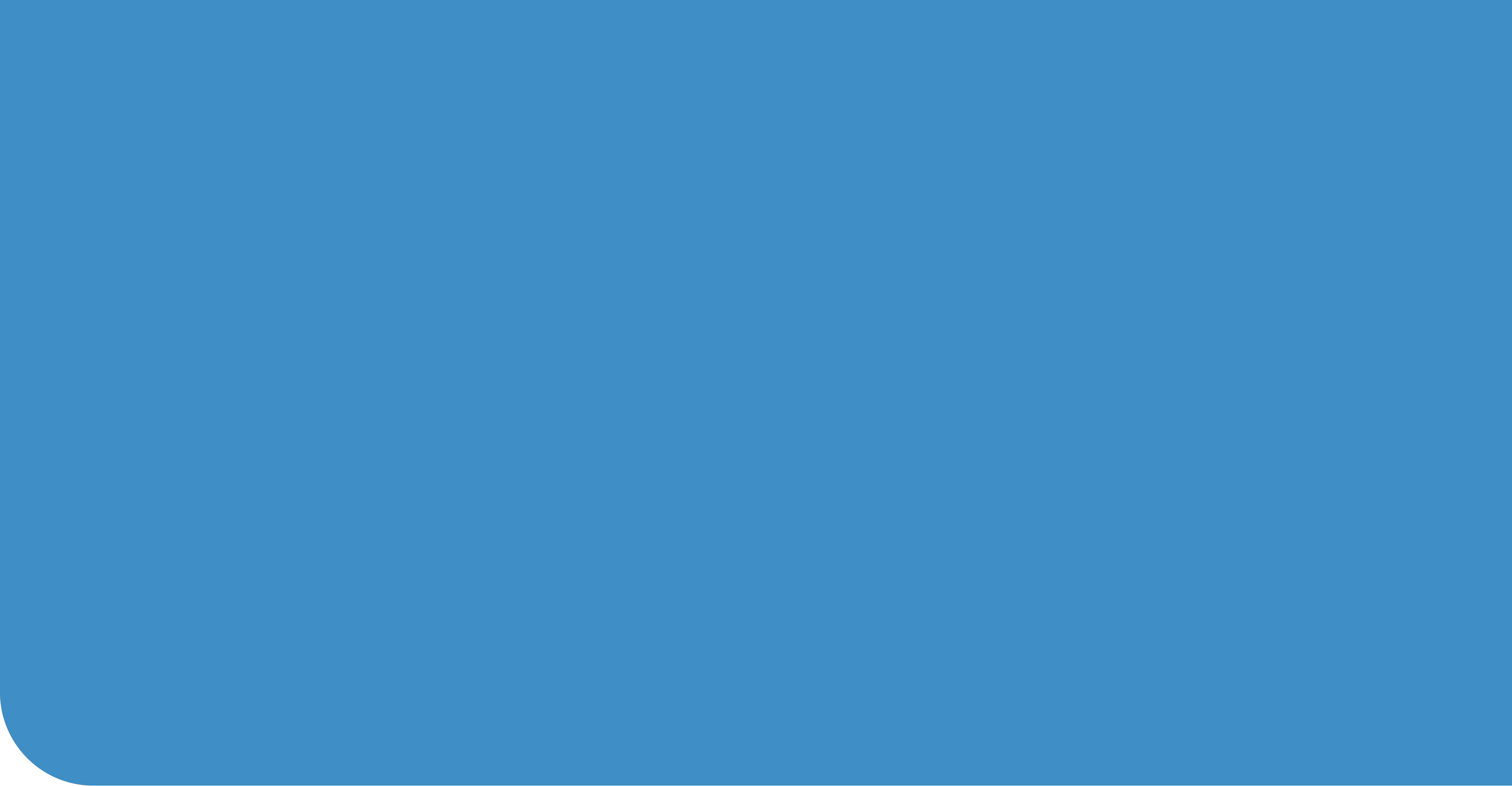 Recopilación de datos y servicios ambulatorios
13
Taller de Promoción de los Datos sobre Discapacidad para Organizaciones de Personas con Discapacidad – SESIÓN 5
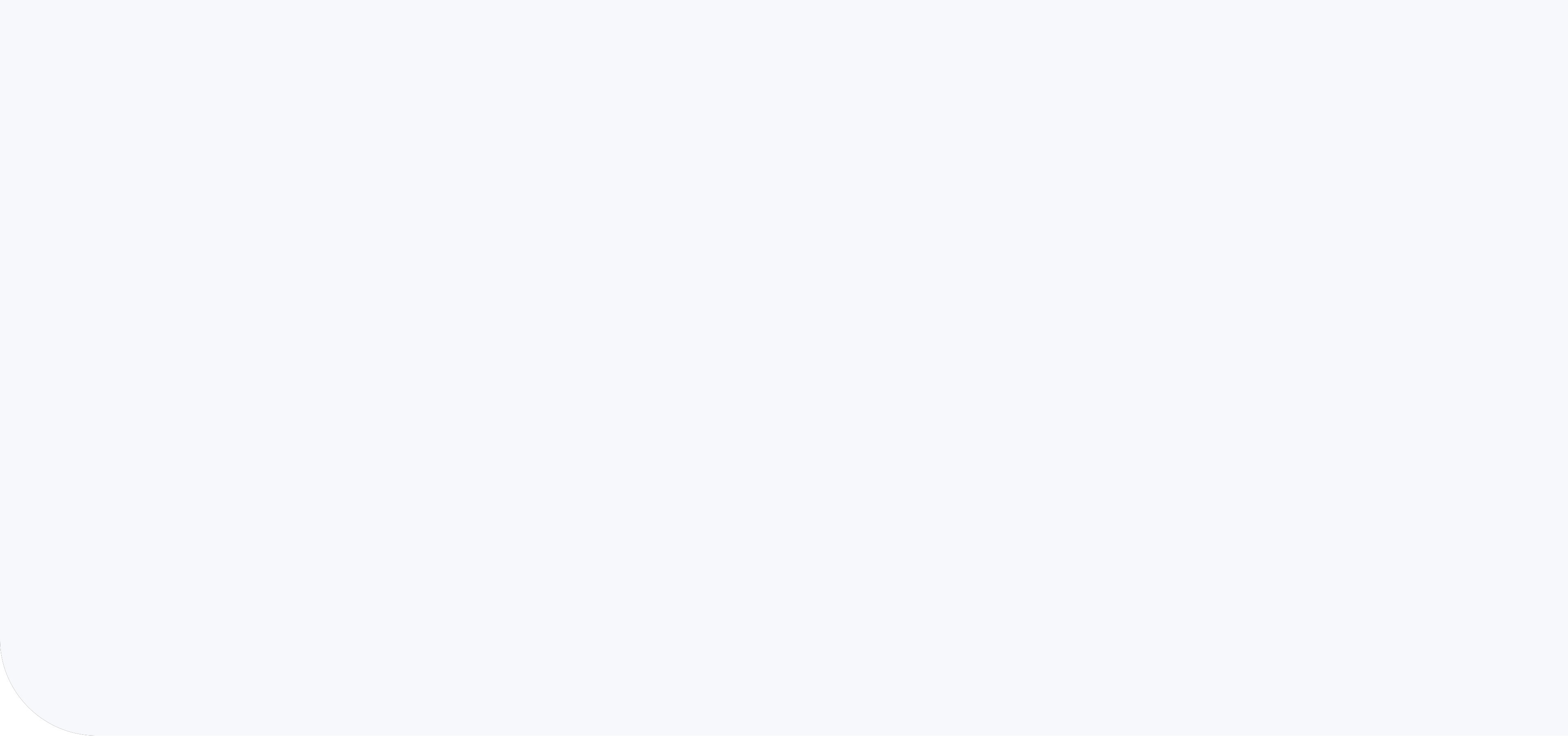 La CDPD y la participación de las personas con discapacidad y los servicios ambulatorios en los datos
La CDPD asegura que las personas con discapacidad puedan aportar a las políticas y decisiones en todos los ámbitos de la vida, incluyendo la recopilación de datos por parte de los gobiernos.
Los gobiernos que han ratificado la CDPD están obligados a recopilar datos para ayudar a la formulación de políticas.
Los servicios ambulatorios también abogan porque esto ocurra, así como en la promoción de mejores datos.
Las personas con discapacidad pueden recibir formación como encuestadores y los servicios ambulatorios pueden participar en la recolección de datos.
14
Taller de Promoción de los Datos sobre Discapacidad para Organizaciones de Personas con Discapacidad – SESIÓN 5
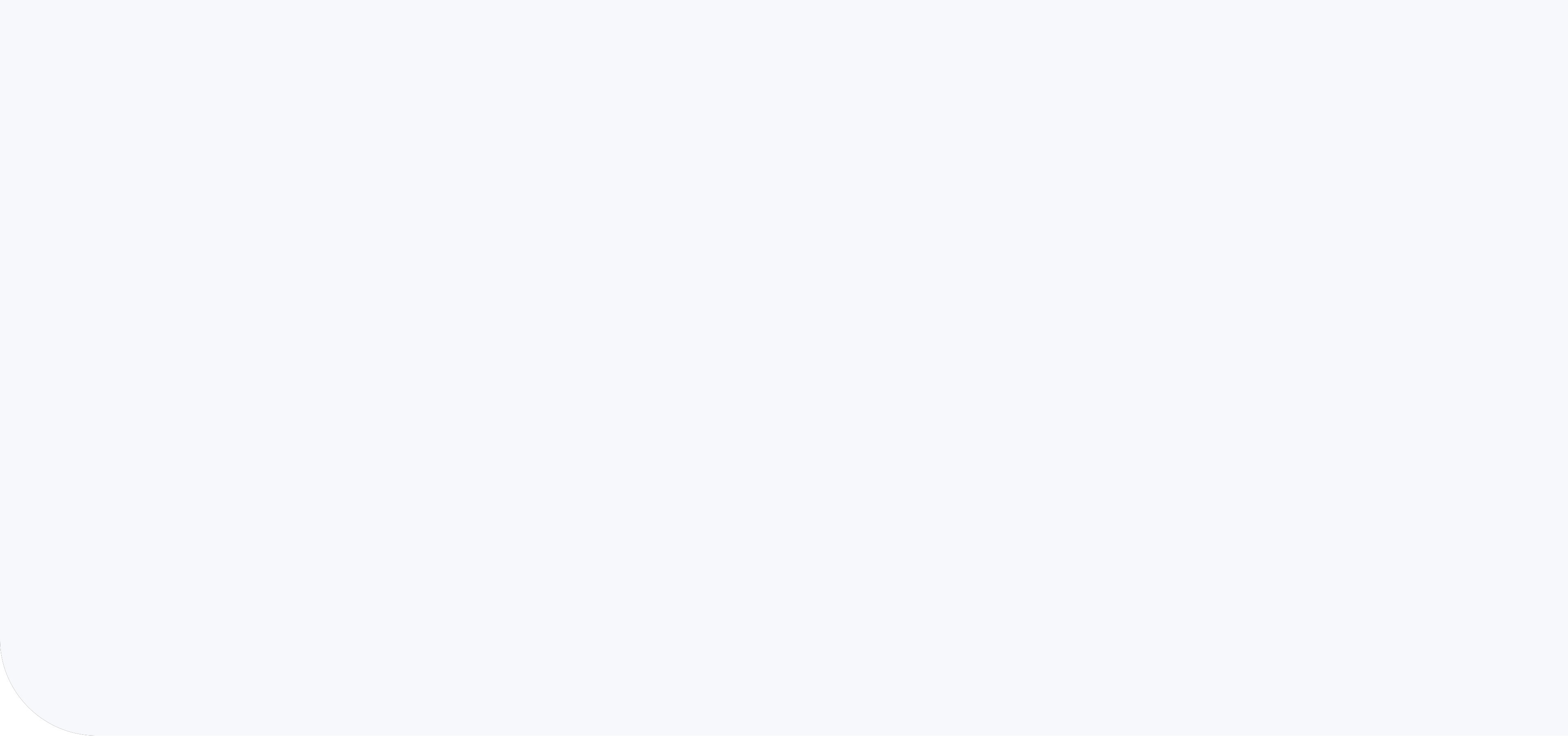 Formación de entrevistadores para los servicios ambulatorios
Los entrevistadores deben formular las preguntas tal y como están escritas; no deben improvisar. 
Los entrevistadores no deben utilizar el término «discapacidad» en ningún momento de la recolección de datos, a menos que figure expresamente en la pregunta. 
Asimismo, deben asegurarse de que el encuestado responda a cada pregunta y no deben suponer una respuesta por observación. 
Si el entrevistador está incómodo, el entrevistado también lo estará, por lo que los entrevistadores deben estar familiarizados con el material y estar relajados. 
La formación sobre cómo entrevistar a personas con discapacidad debería ser parte de la formación estándar de los entrevistadores para todas las recopilaciones de datos (no solo las relacionadas con la discapacidad).
15
Taller de Promoción de los Datos sobre Discapacidad para Organizaciones de Personas con Discapacidad – SESIÓN 5
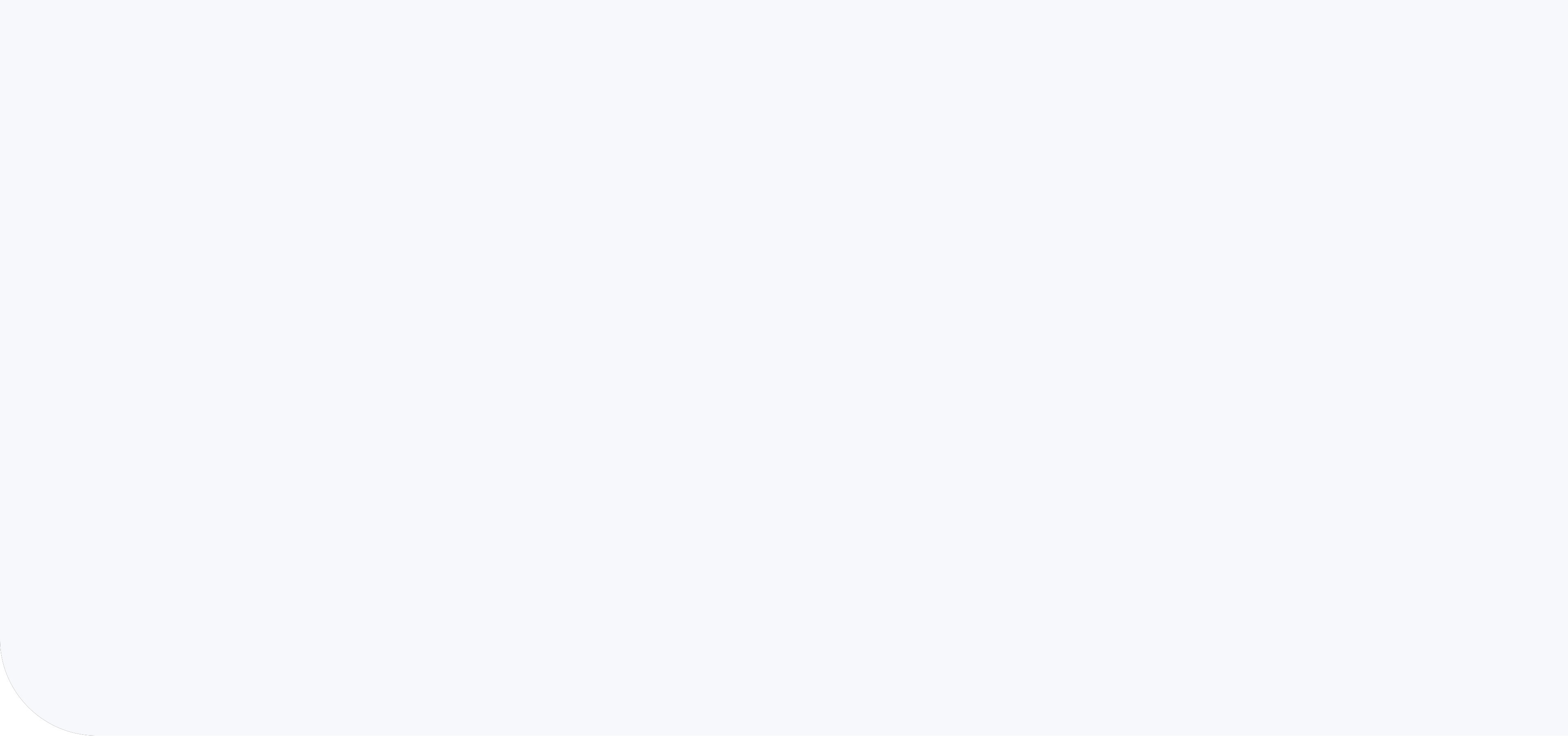 Recolección de datos con personas con discapacidad
Los procedimientos de recopilación de datos deben ser accesibles para que las personas con discapacidad puedan participar en ellos; esta es la mejor práctica en todas las recopilaciones de datos.

Debe obtenerse información del individuo siempre que sea posible. Si ello no fuese posible y se recurriese a un representante, el entrevistador deberá dar una explicación al respecto.
16
Taller de Promoción de los Datos sobre Discapacidad para Organizaciones de Personas con Discapacidad – SESIÓN 5
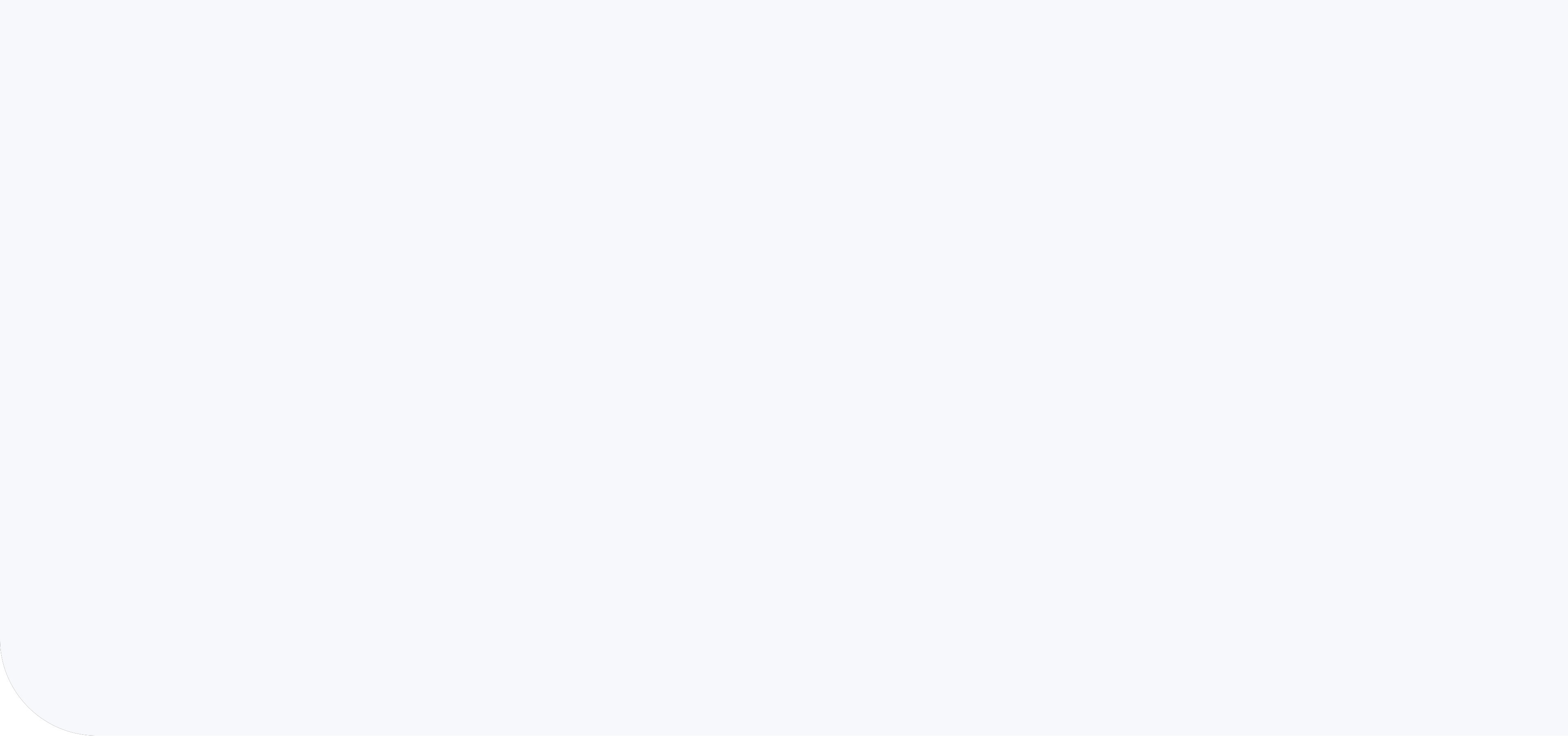 Resumen de los puntos clave
Existen numerosas fuentes de datos sobre discapacidad; cada una de ellas presenta ventajas e inconvenientes.
La fuente de datos debe ser adecuada para el uso previsto y los datos deben cumplir unas normas básicas de calidad.
Un requisito necesario pero no suficiente para obtener buenos datos es tener unas preguntas bien desarrolladas y probadas: se requiere una formación, una traducción y unos procedimientos administrativos adecuados.
Algunos países tienen fuentes formales escasas, de mala calidad o carecen de ellas:
es necesario abogar por ellas, 
así como comprender cómo pueden complementarse con otras fuentes para realizar una promoción con base empírica, reconociendo las limitaciones existentes.
17
Taller de Promoción de los Datos sobre Discapacidad para Organizaciones de Personas con Discapacidad – SESIÓN 5
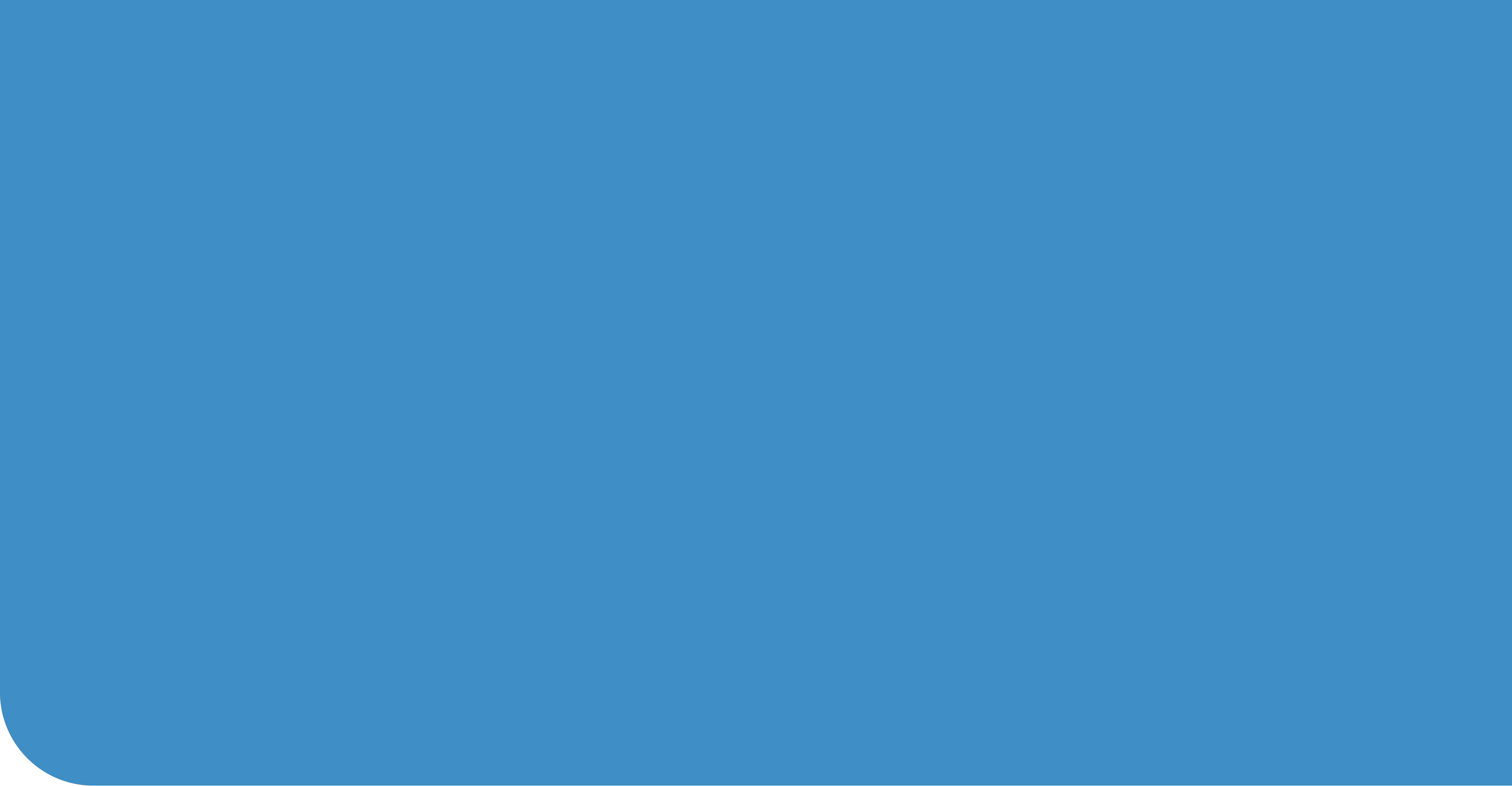 Fin de la sesiónPor favor, cumplimenten
las Hojas de Reflexión individuales de esta sesión
Fin de la sesiónPor favor, cumplimenten las Hojas de Reflexión individuales de esta sesión
18
Taller de Promoción de los Datos sobre Discapacidad para Organizaciones de Personas con Discapacidad – SESIÓN 5